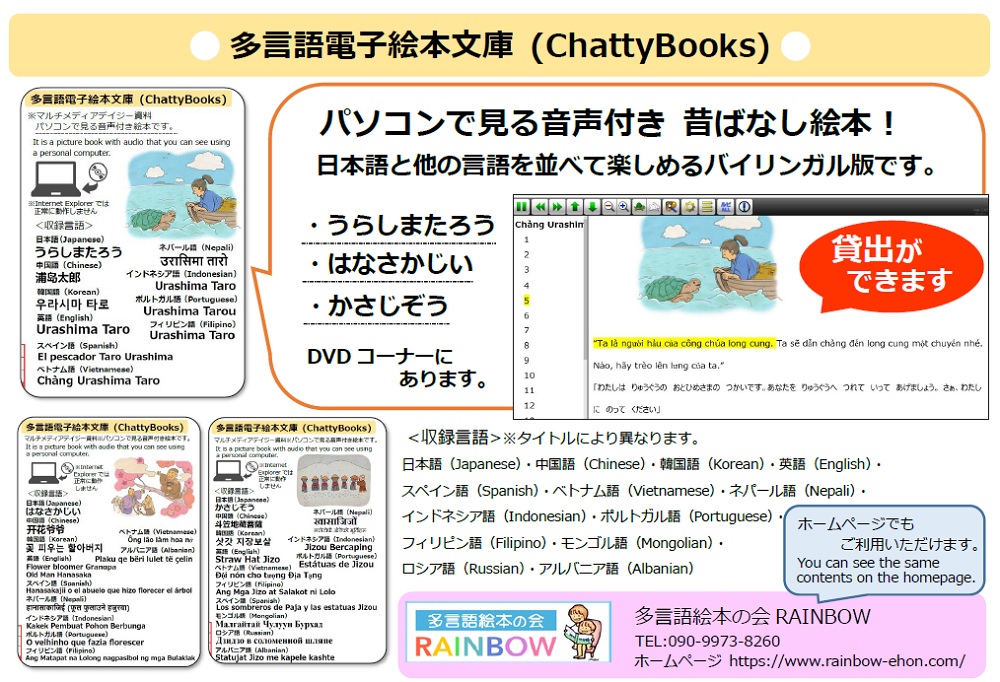 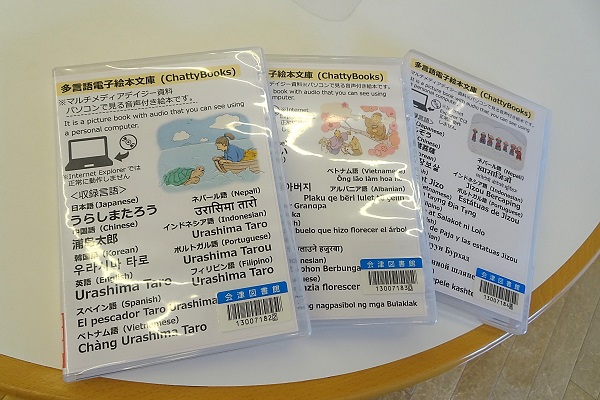 7月22日
会津図書館から
いただきました。